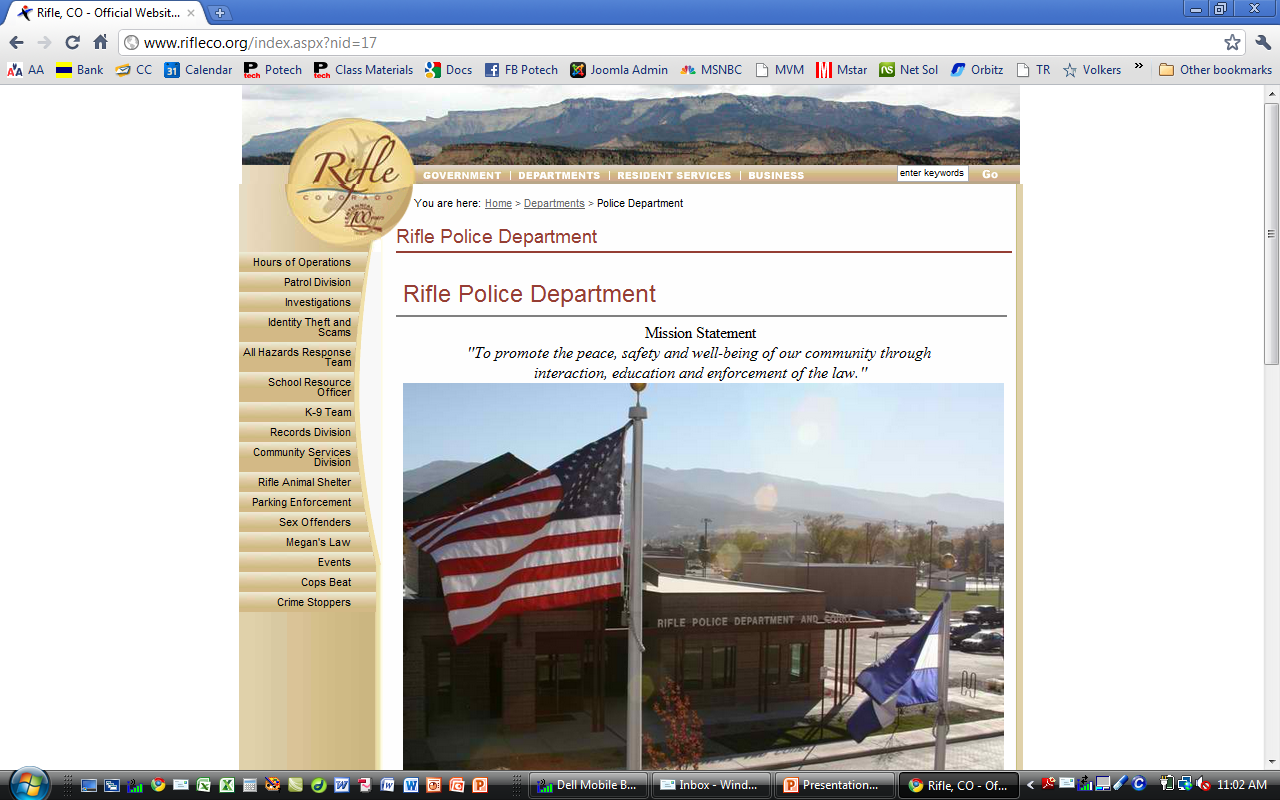 Endocrine Disruption in Fish Populations
Reference Link
Officer Dustin Marantino
Rifle Police Department
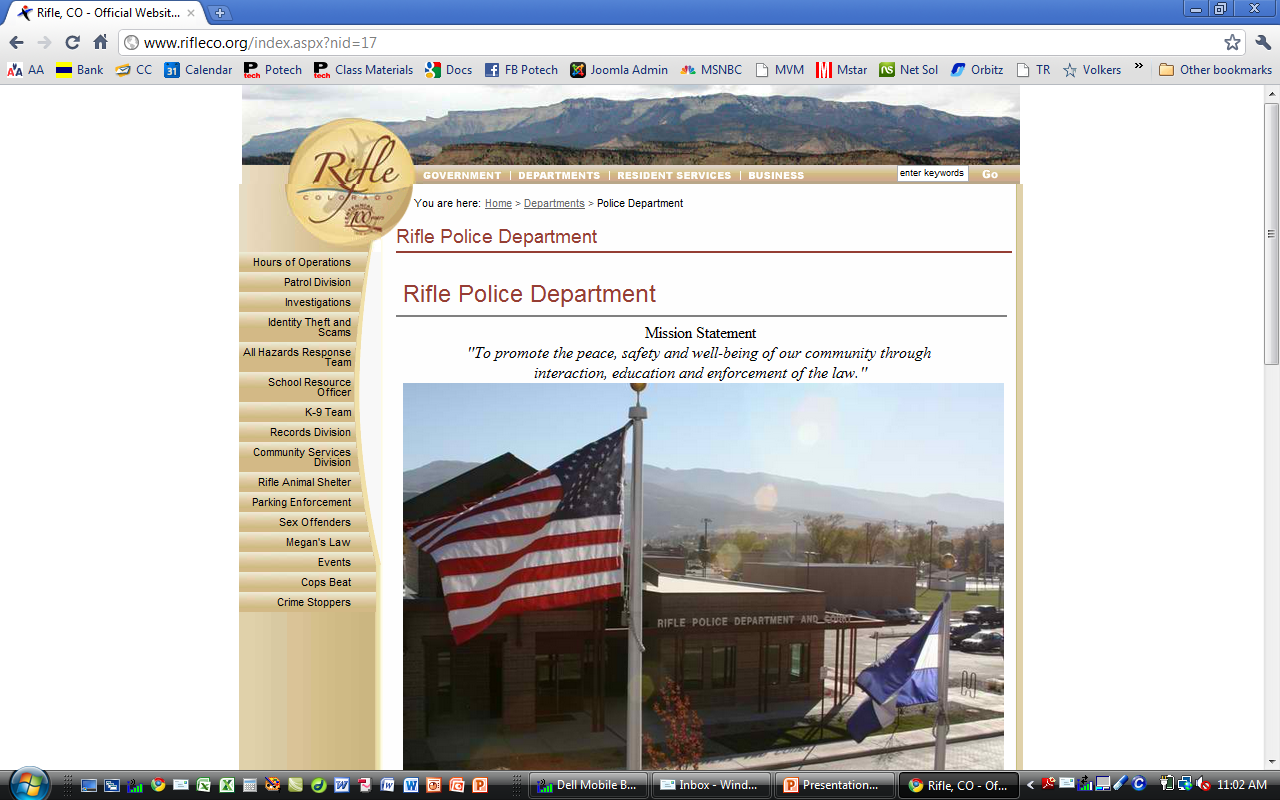 Residential Housing
Rx in waste water
Water Treatment
Press Space Bar to activate
1st click – Rx in waste water
2nd click – Rx in water supply
3rd click – Fish feminization